Демократия, Её основные принципы и формы
Автор Мирошник Юлия
Ученица 11-2 класса
ХФМЛ №27
Демократия
 (от греч.)
Demos
Kratos
+
Власть народа
Демократия – политический режим, при котором народ является источником власти.
основные принципы
Народовластие
Принцип  большинства, воля большинства выявляется через выборы и референдум
Уважение прав меньшинства.
Парламентаризм – гос. власть,  в которой ведущая роль принадлежит народному представительству - парламенту
Политический плюрализм (многообразие):
многопартийность, многообразие  политических  идей, СМИ и т. д.
-Гласность – открытость деятельности политических институтов, доступность информации, свобода слова
-Правовое государство, основой которого является верховенство закона и гарантия прав и свобод граждан
Демократия и  Её формы
Прямая (непосредственная)
Представительная
– это принятие основных решений непосредственно всеми гражданами на выборах, референдумах, сходах и т.д.
– это принятие основных решений выборными учреждениями (парламентом, городским собранием и др.) или выборными представителями (депутаты, делегаты и др.)
Весь народ непосредственно принимает решения и следит за их исполнением
Прямая демократия
Характерна для ранних форм демократии, например для родовой общины
Прямая демократия существовала в античные времена в Афинах, в Древнем Риме, во Флоренции и других городах-республиках
Представительная демократия
Народ избирает своих представителей
Представители народа от его имени управляют государством
Это наиболее распространённая и эффективная форма народовластия
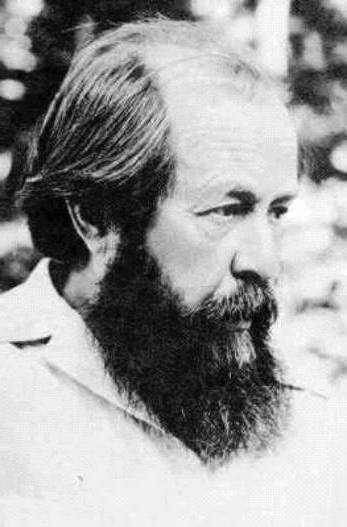 Демократия – это когда народ сам определяет свою судьбу.
А. Солженицын